Из доклада Международной комиссии по окружающей среде и развитию «Наше общее будущее»
Устойчивое развитие —
 это такое развитие, при котором удовлетворяются потребности настоящего времени, но не ставится под угрозу способность будущих поколений удовлетворять свои собственные потребности
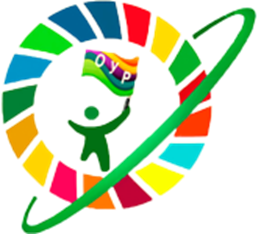 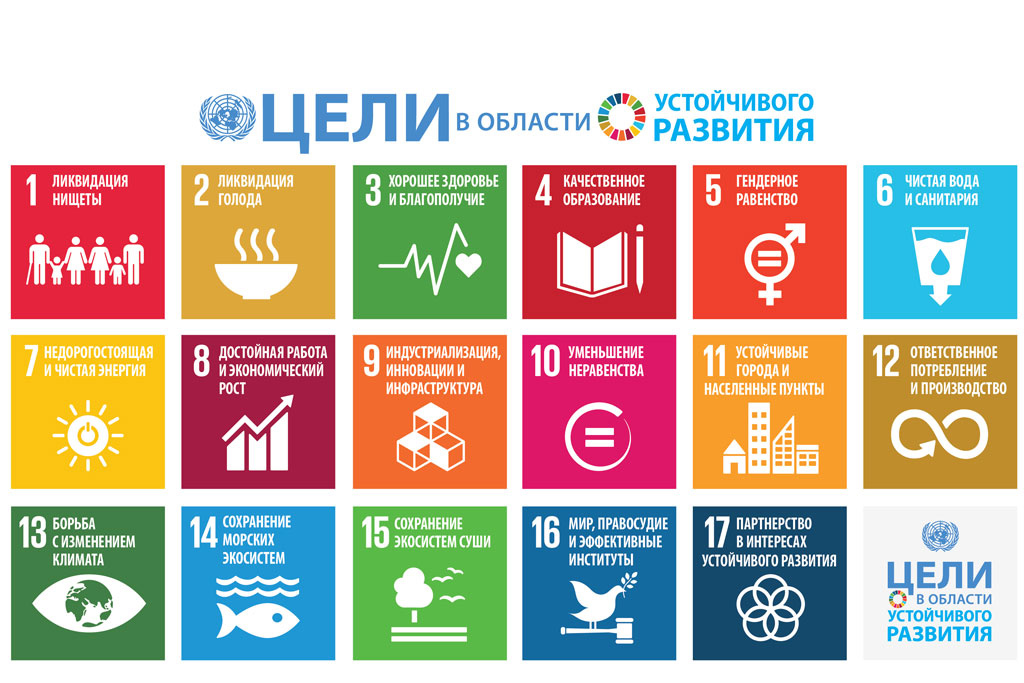 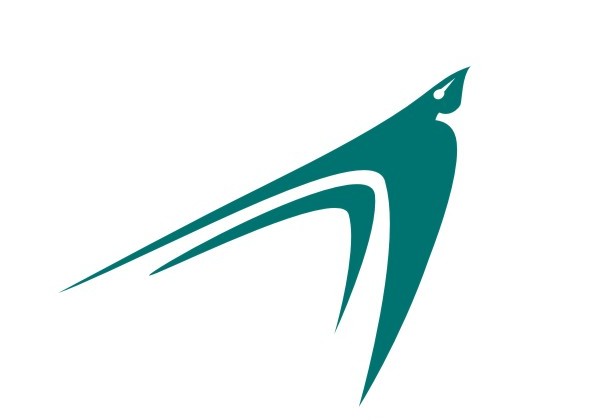 Сетевое педагогическое партнерство как средство экологического просвещения и образования педагогов в области устойчивого развития
Учредители - ИСРО РАО, 
МГУ им. М.В. Ломоносова, департамент образования г. Томска
Межрегиональное сетевое партнерство  «Учимся жить устойчиво 
в глобальном мире: Экология. Здоровье. Безопасность»(программа «ЮНИТВИН» ЮНЕСКО)
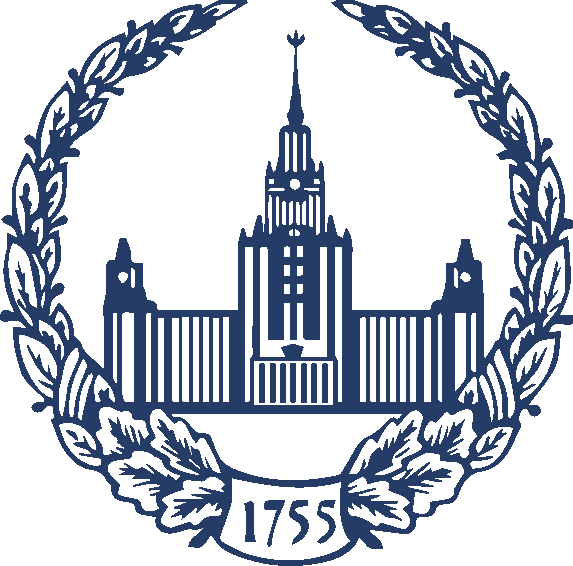 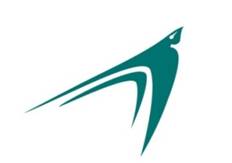 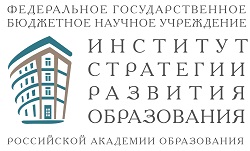 Формы участия
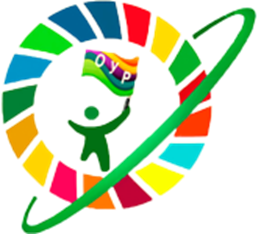 инновационные,  экспериментальные,
стажировочные  площадки и др.
педагоги, студенты, дети, родители, 
образовательные организации
муниципальные методические службы
муниципальные и региональные органы управления образованием
Участники
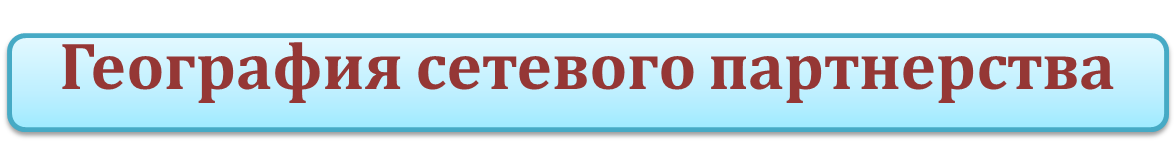 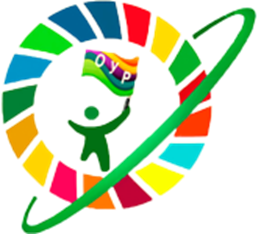 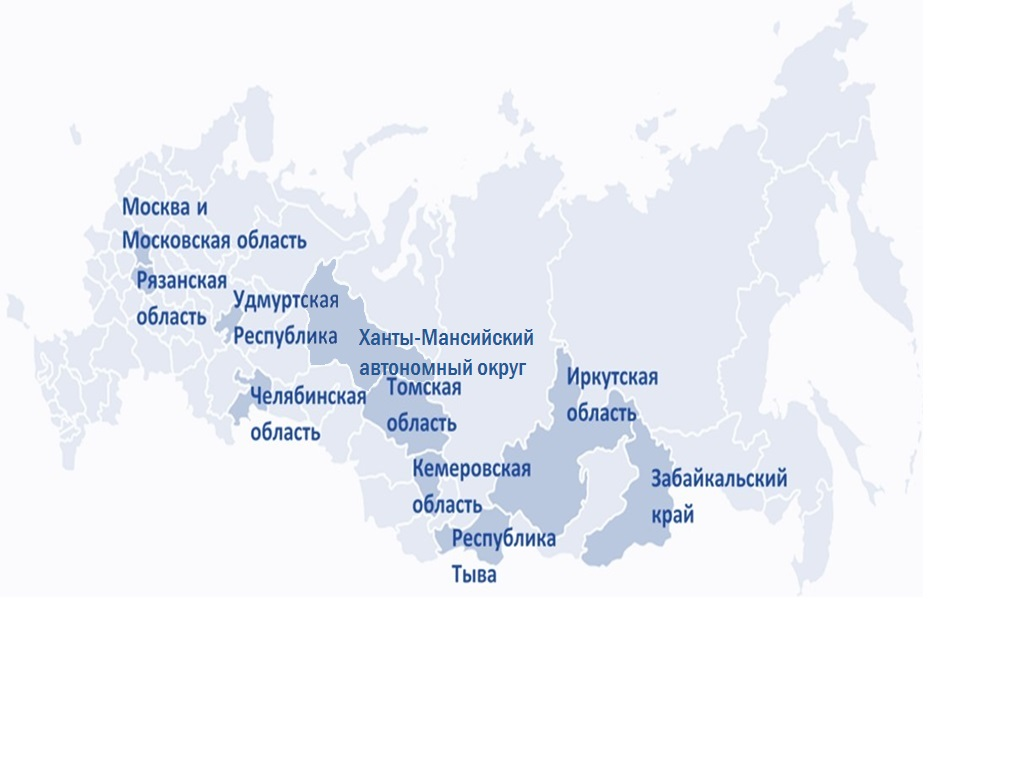 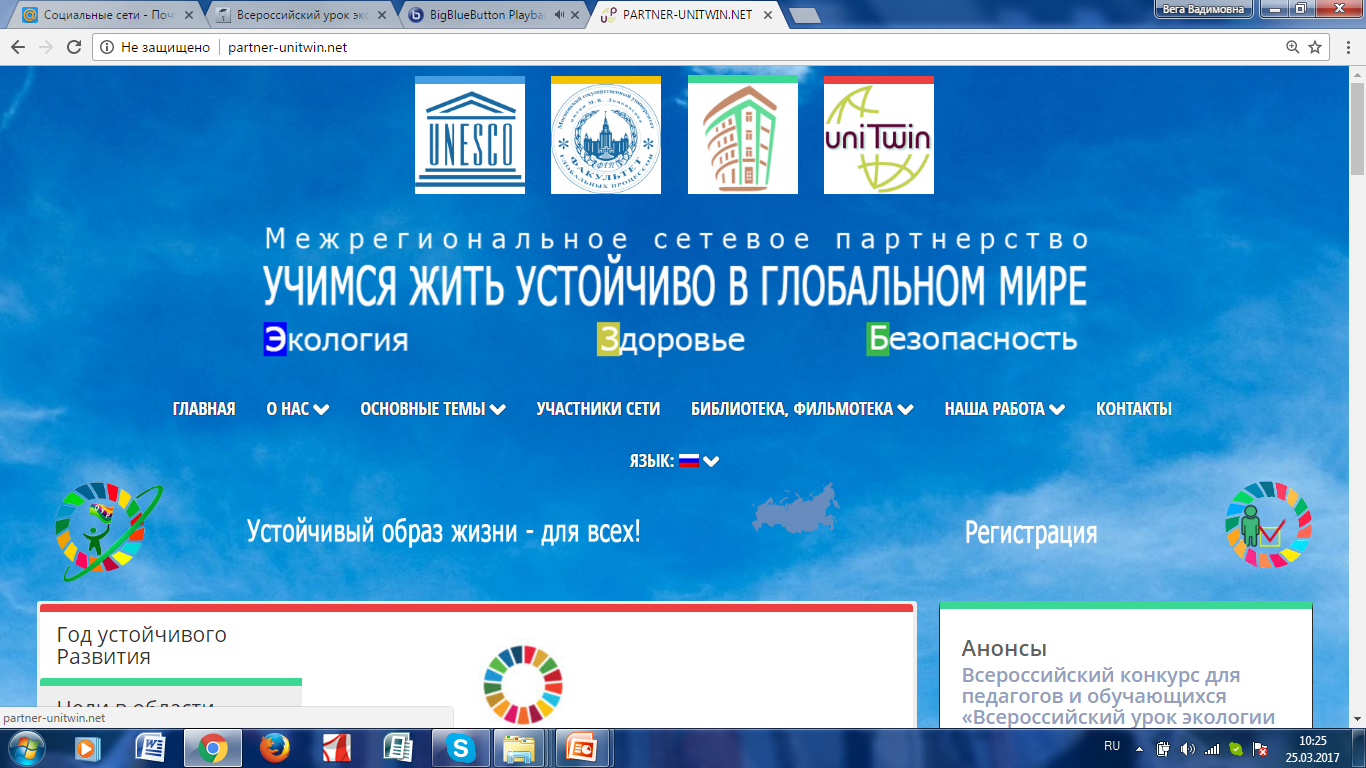 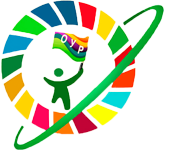 http://partner-unitwin.net/
Сайт МАУ ИМЦ г. Томска
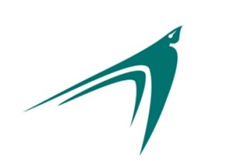 http://moodle.imc.tomsk.ru
Разделы:
    «Вебинары по устойчивому развитию»
    «Взаимодействие ММС»
КПК «Новая модель экологического образования в свете ФГОС»
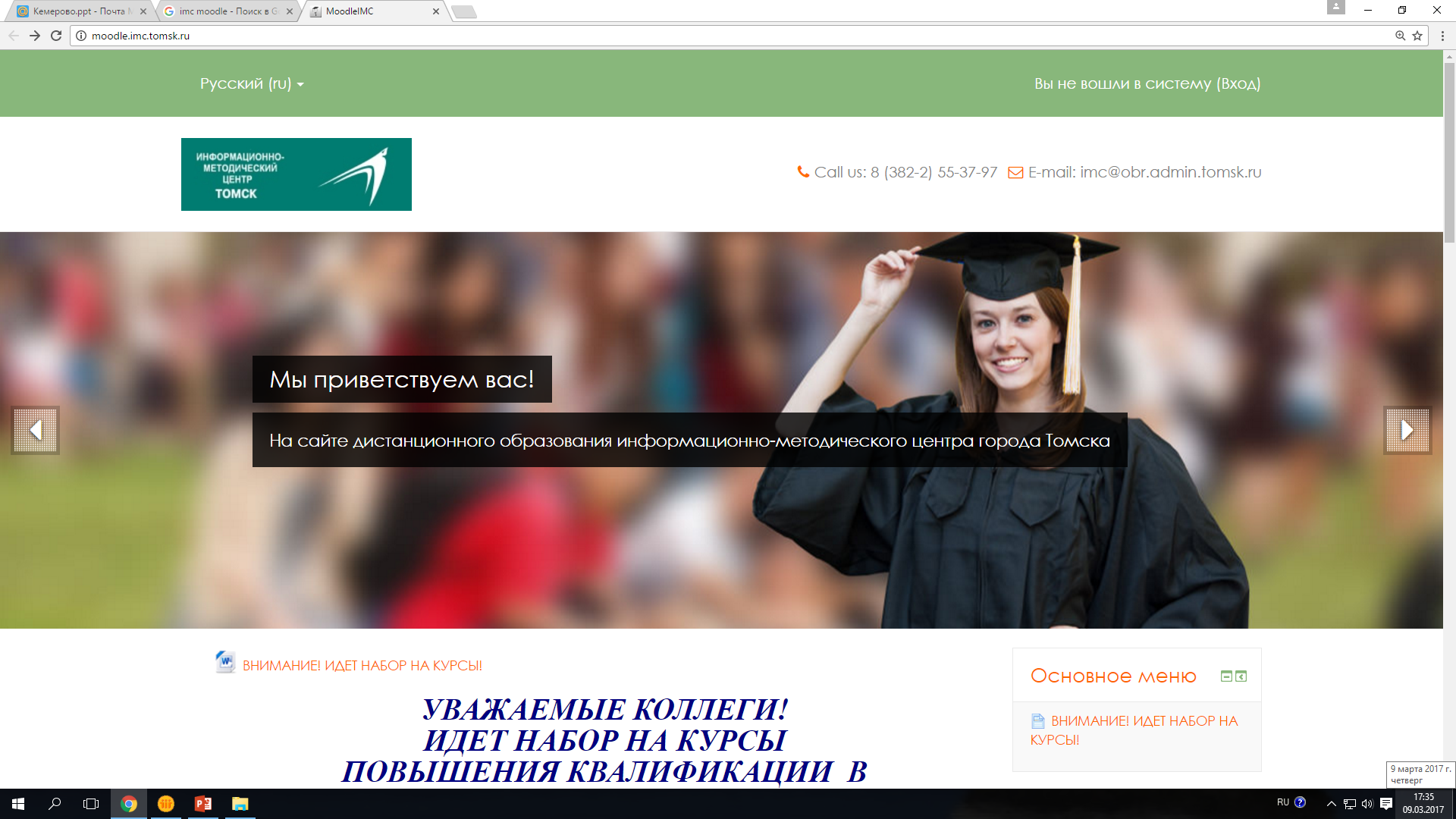 Онлайн курсы повышения квалификации
«НОВАЯ МОДЕЛЬ ЭКОЛОГИЧЕСКОГО 
ОБРАЗОВАНИЯ ШКОЛЬНИКОВ В КЛЮЧЕ 
ФГОС» 
Автор:
Е.Н. Дзятковская, д.б.н., проф., 
руководитель сетевой кафедры 
ЮНЕСКО факультета глобальных
процессов МГУ  им. М.В.Ломоносова 
при ФГБНУ «ИСРО»
Cайт:  moodle.imc.tomsk.ru
Вебинары – суббота 7:20 ч. (мскв)
http://moodle.imc.tomsk.ru/
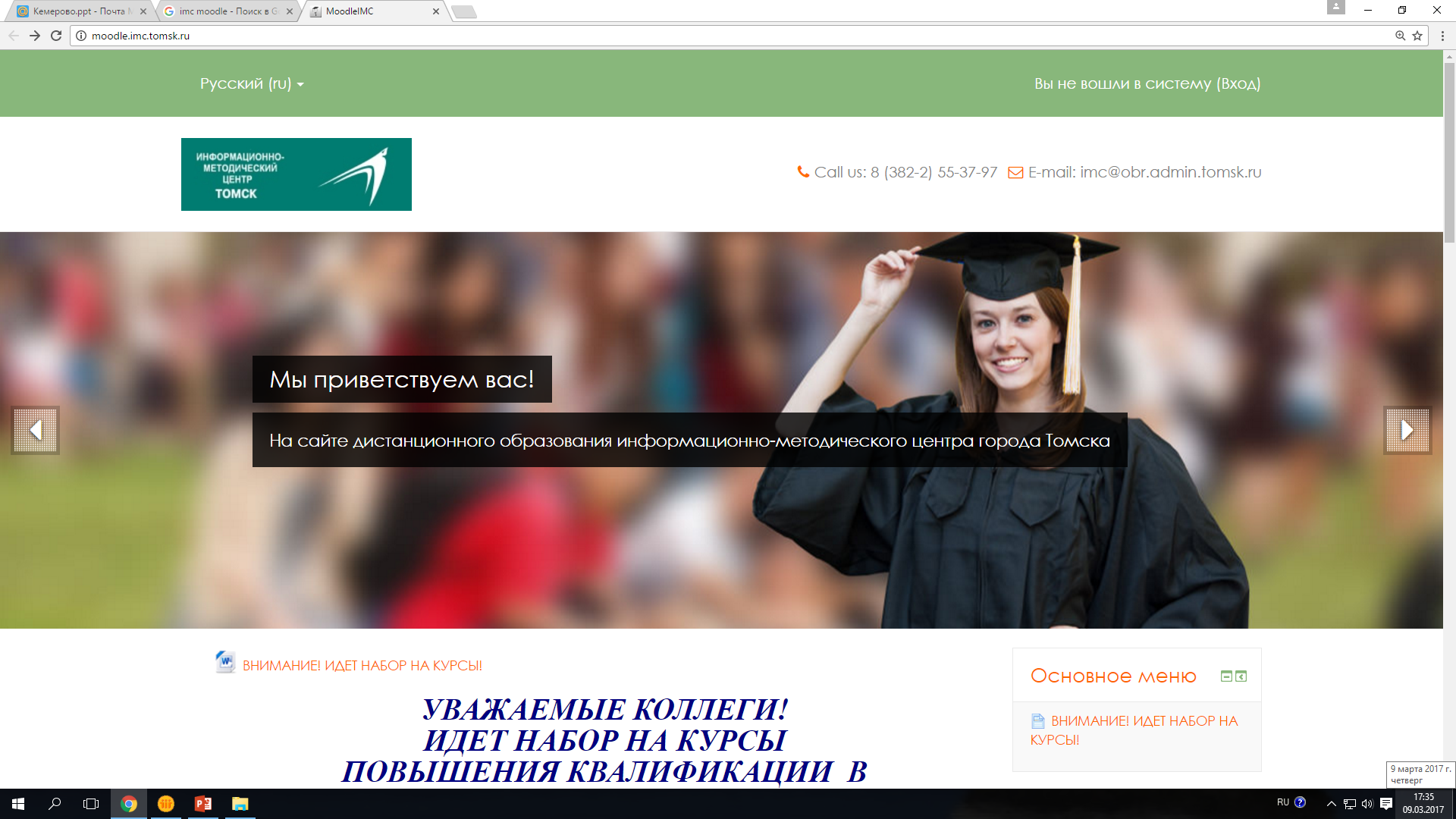 ИСРО РАО, гимназия,  Москва

НИПКиПРО, Новосибирск

МАУ ИМЦ, 
гимназии 
№ 13, 26,55
Томск

ДОУ № 15 Усть-Илимска
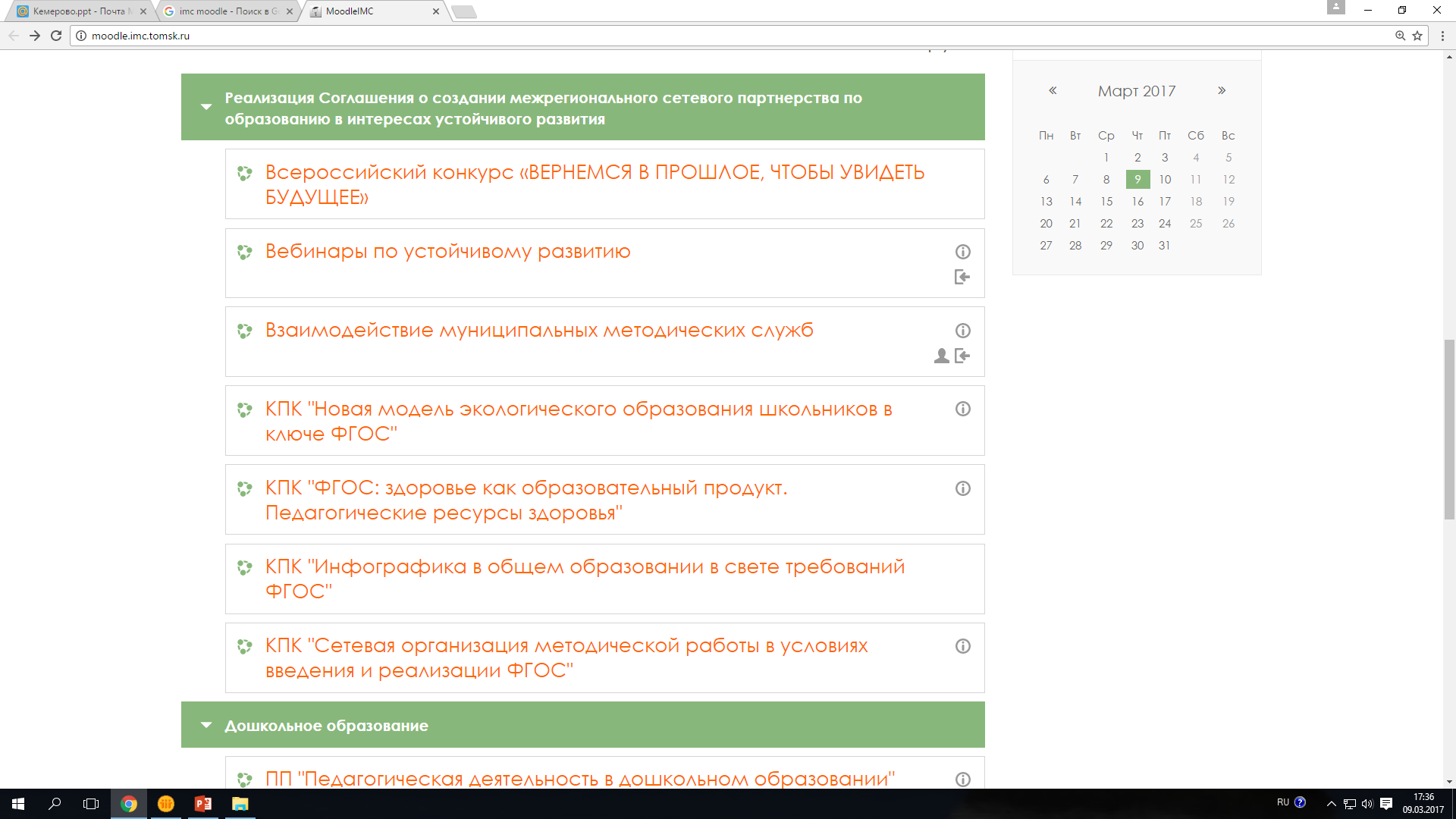 Базовые сетевые площадки Томска:
ДОУ №   22 ,  38, 40, 54, 94, 96

 лицеи № 7, 8

 гимназии № 6, 13, 18, 26, 29, 55 

 СОШ № 5, 11, 16, 25, 28, 32, 35, 37
                   40, 43, 44, 67
 Центр «Планирование карьеры»
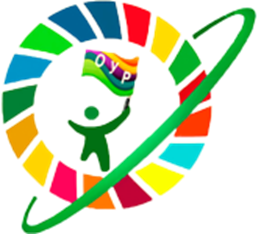 http://moodle.imc.tomsk.ru
Взаимодействие муниципальных методических служб
Ангарск
Рязань
Челябинск
Томск
Дубна, Домодедово
Московской обл.
Киренск
Иркутской обл.
Гурьевск 
Кемеровской обл.,
Ижевск Удмуртии
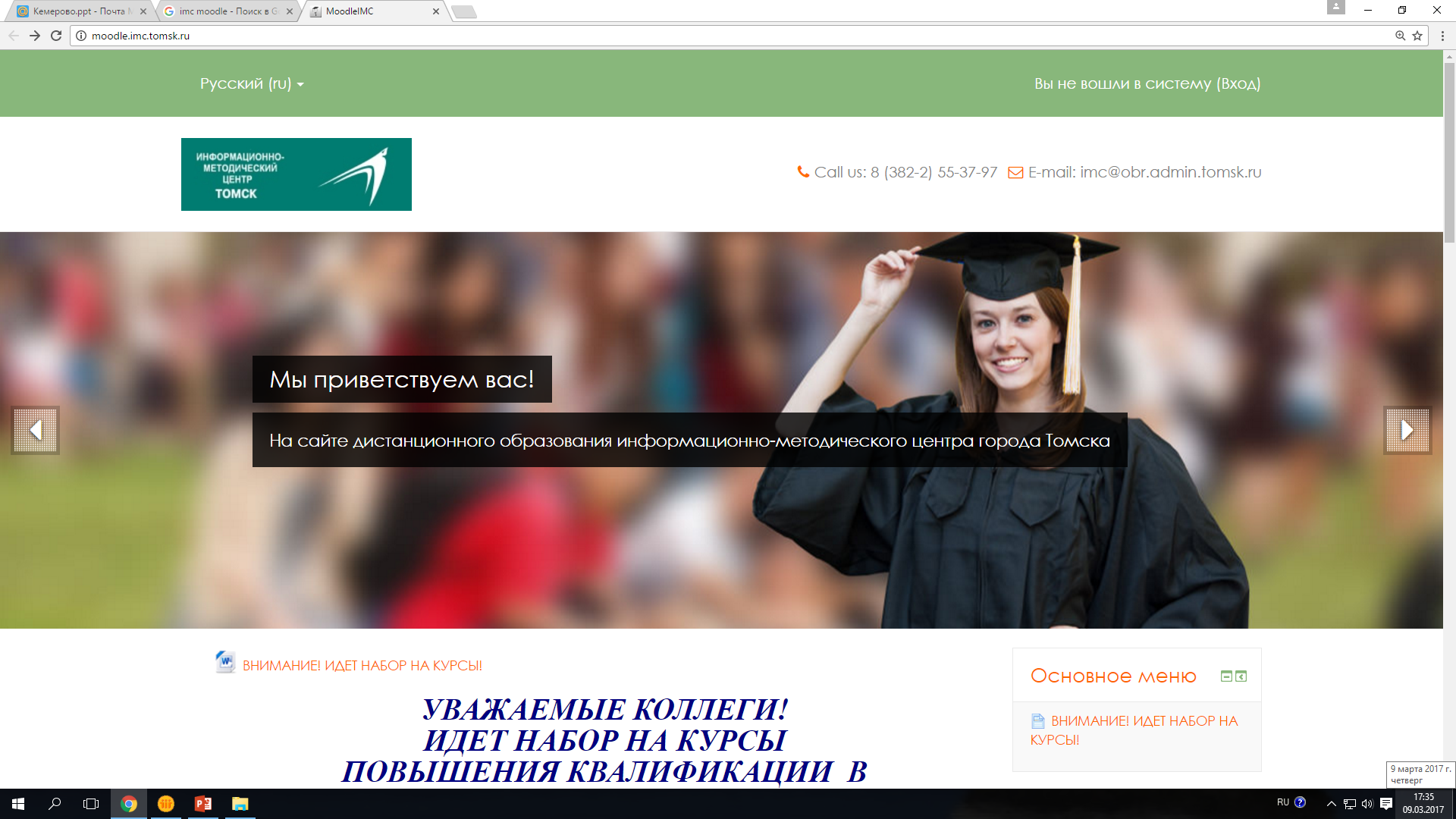 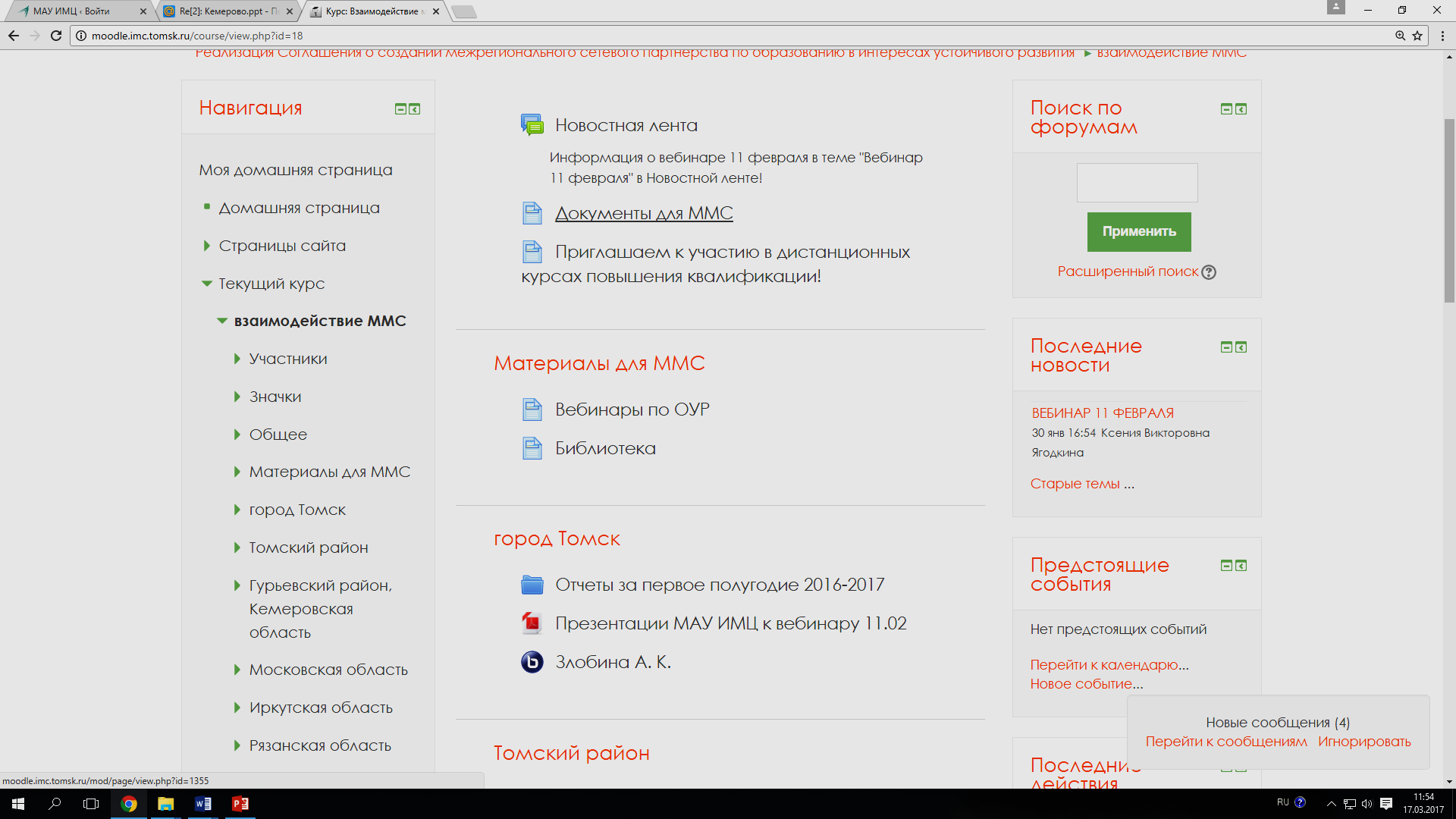 Издания
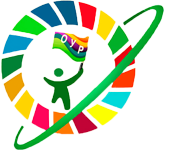 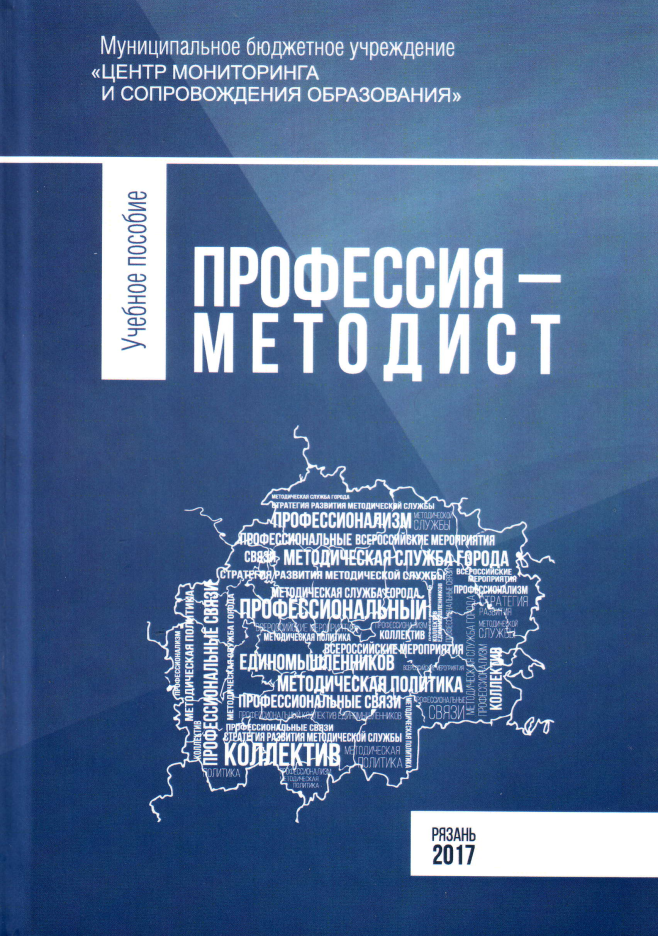 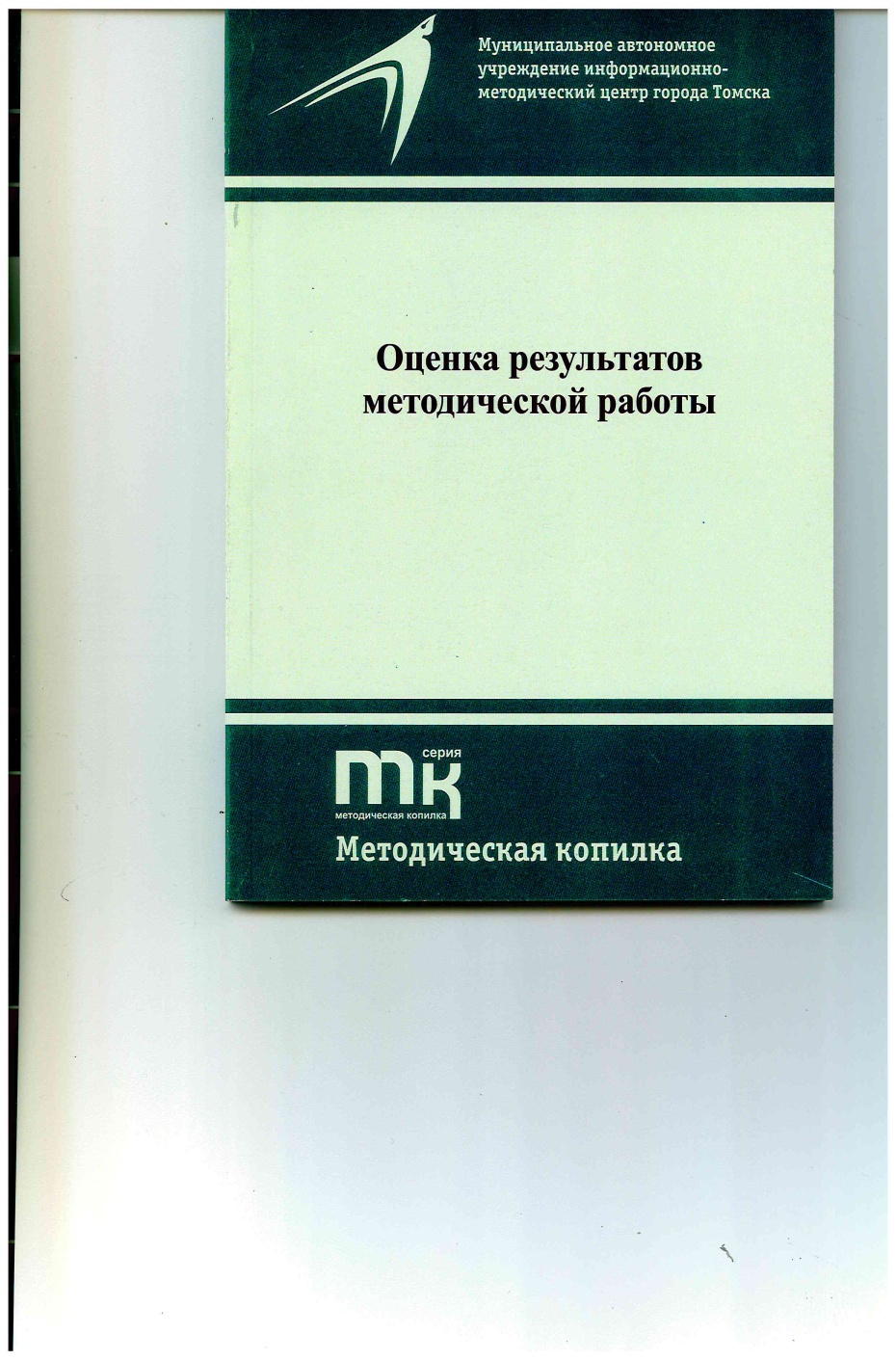 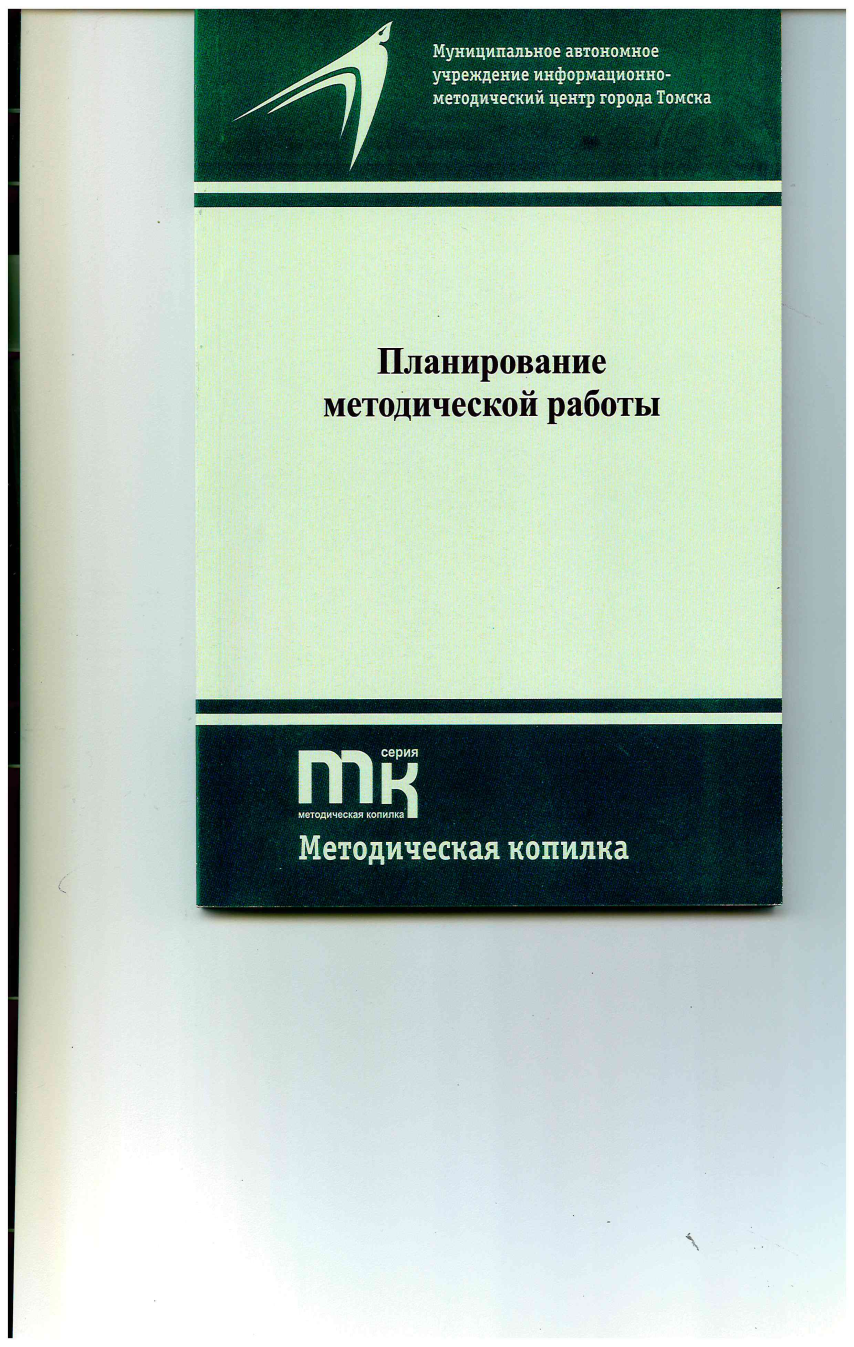 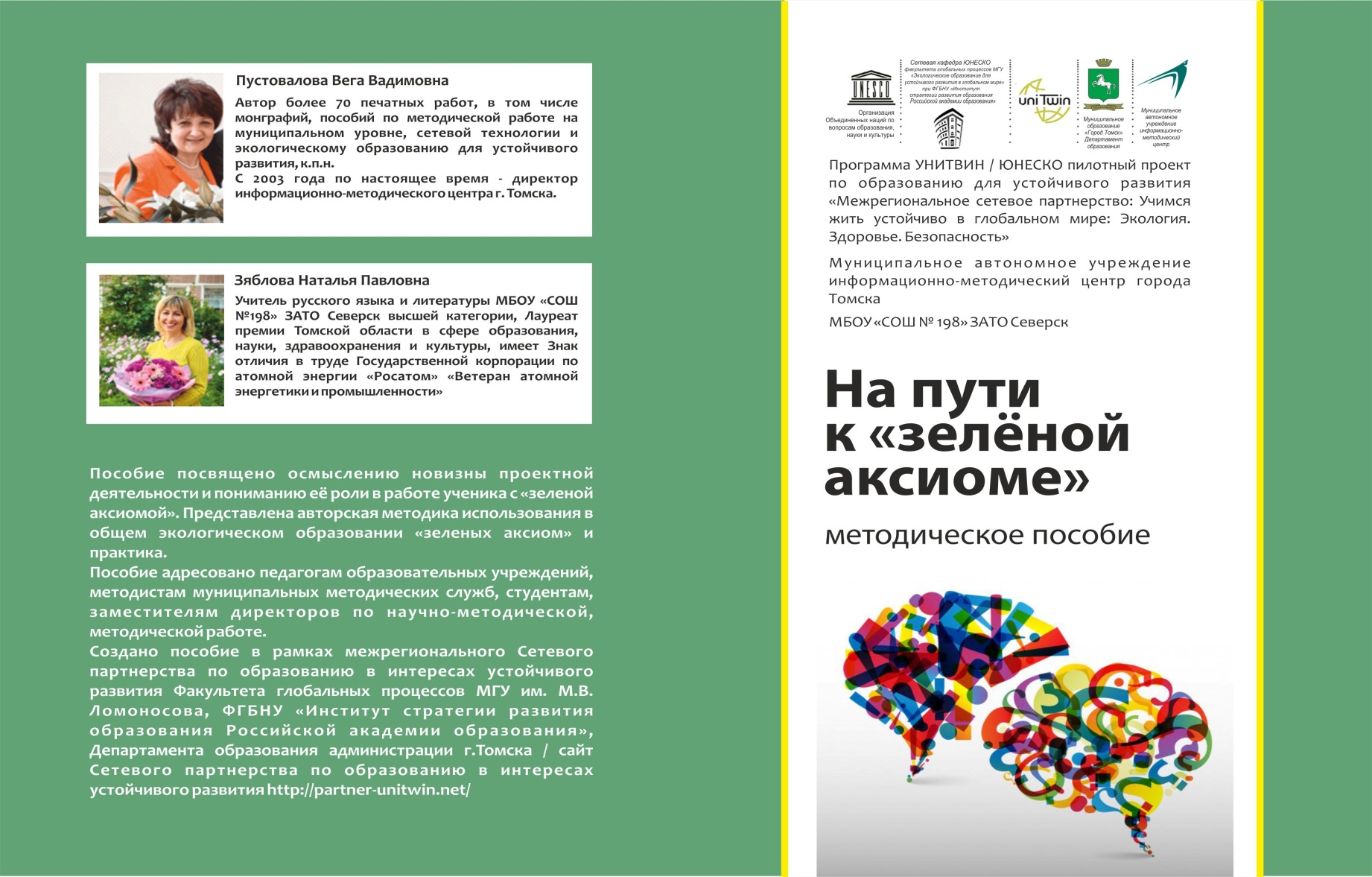 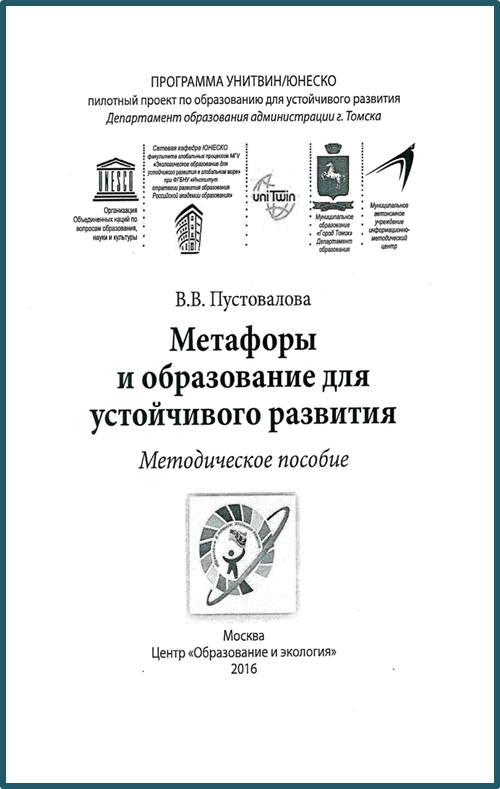 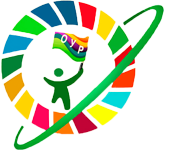 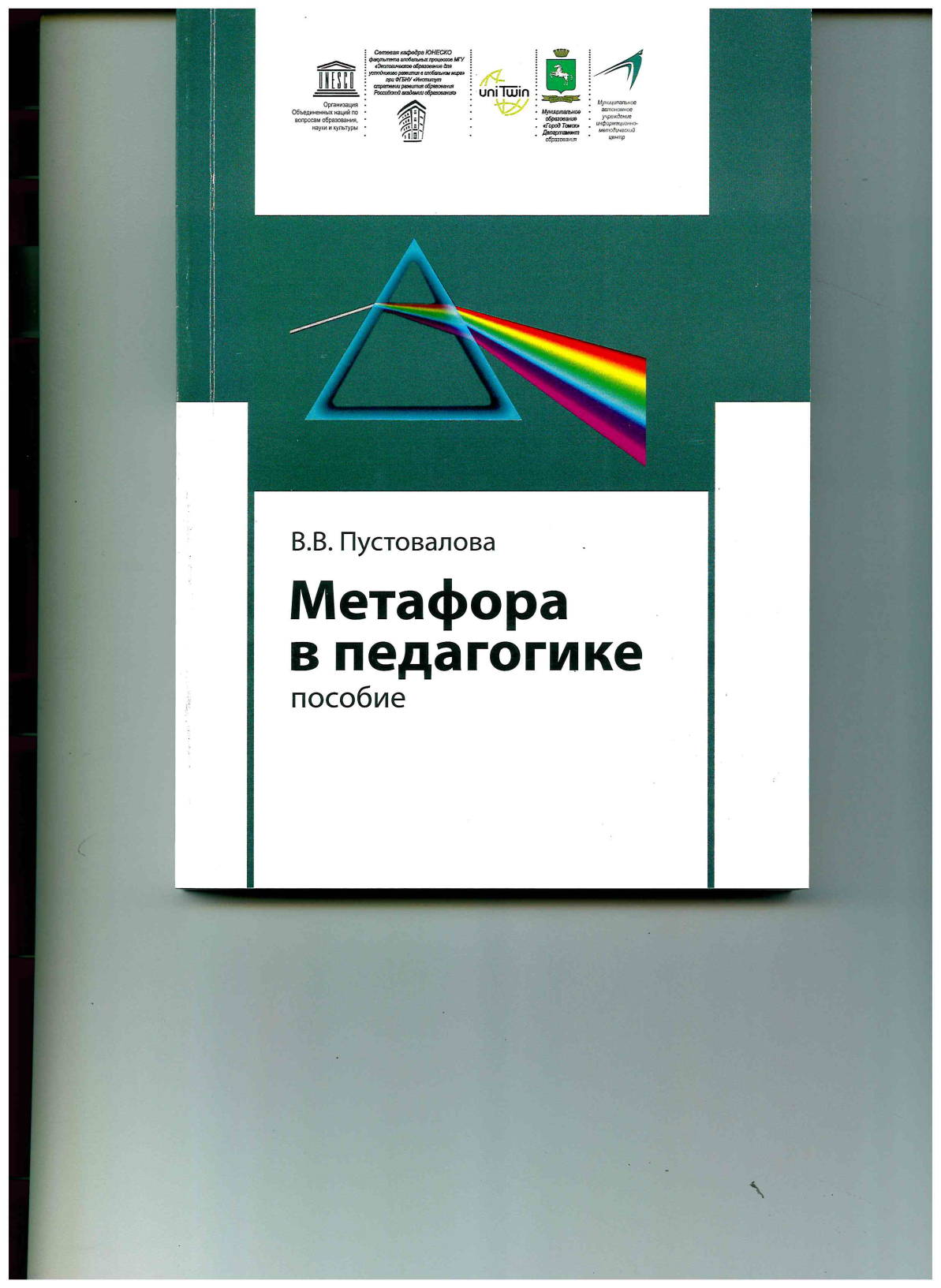 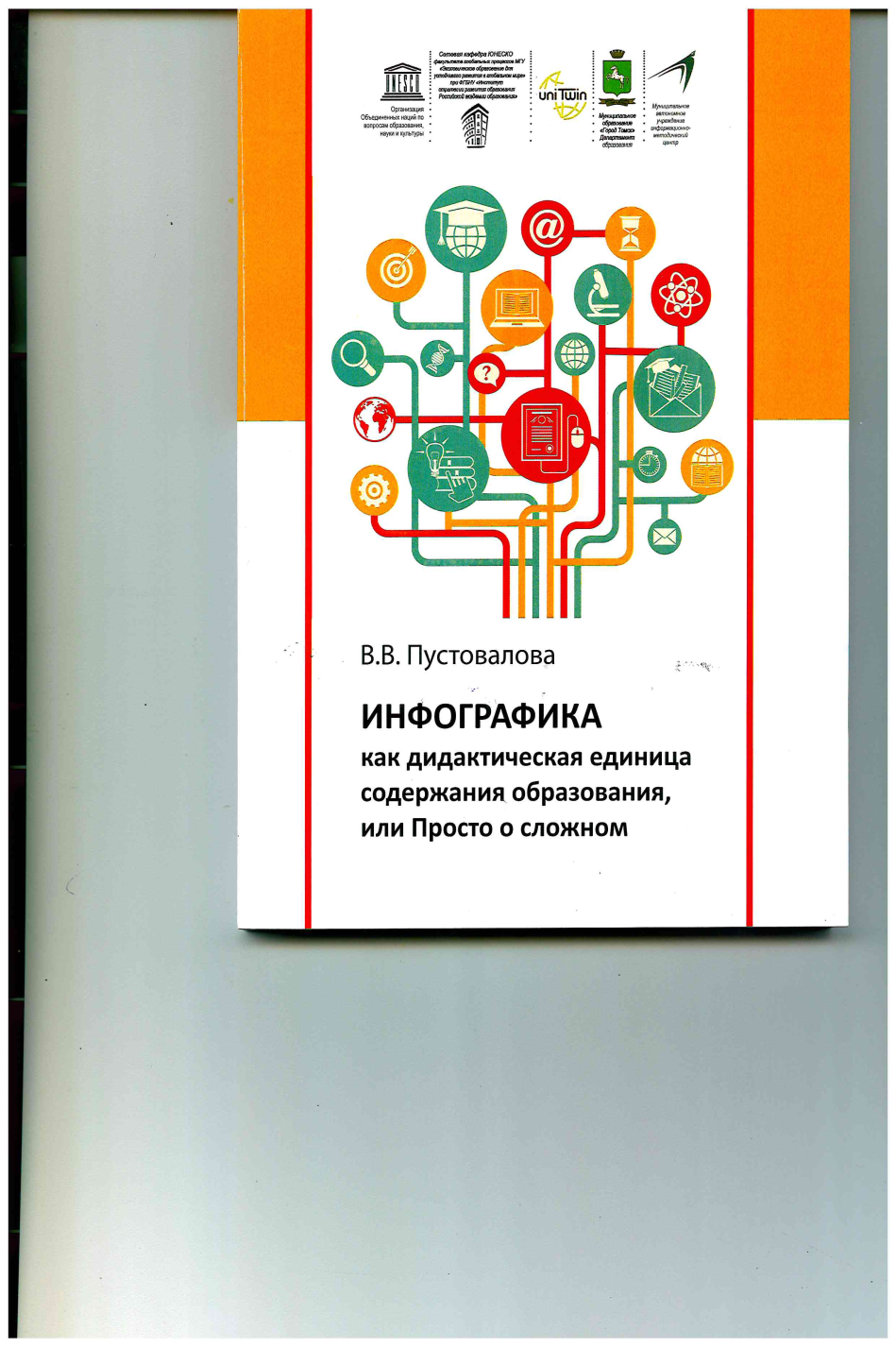 «…о включении в ФГОС требований к освоению базовых знаний в области охраны окружающей среды и устойчивого развития, в т.ч. 
с учётом современных приоритетов мирового сообщества, прежде всего Повестки дня в области устойчивого развития на период до 2030 года»
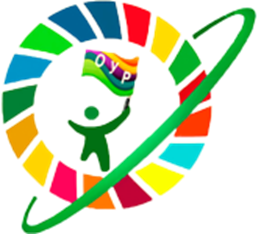 Из перечня поручений
Президента РФ  Правительству РФ
до 2025г. Пр. № 140ГС
Основное понятие:
«зеленая аксиома»
 

укрупненная 
дидактическая единица


«смысловая сшивка» содержания разных учебных предметов, перевод на язык 
ребенка
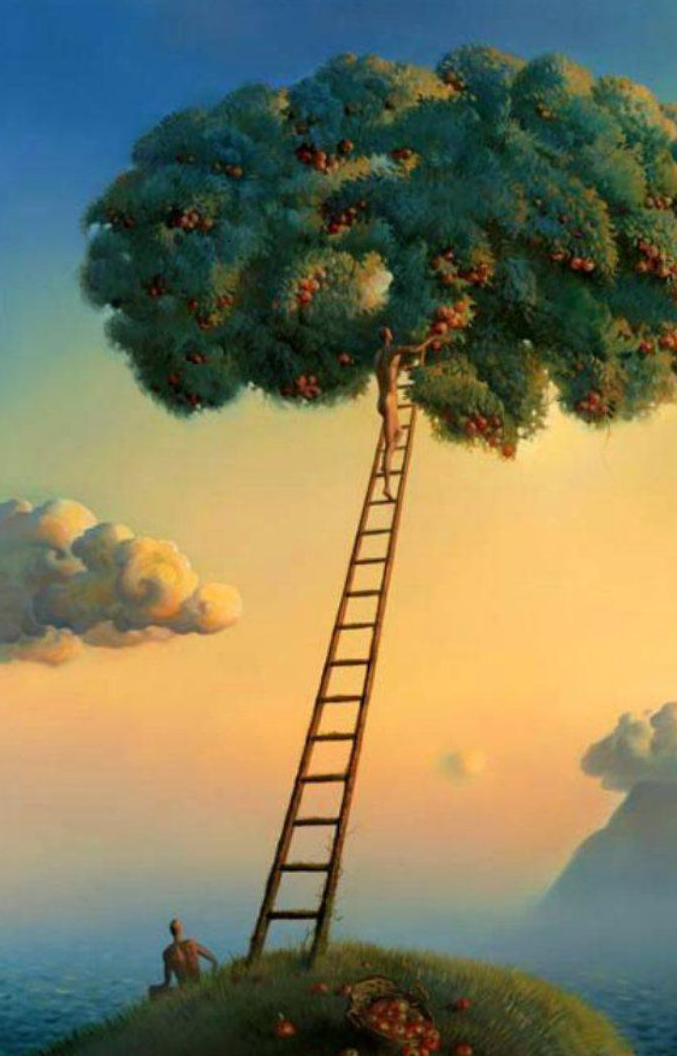 Что это?
Зачем?
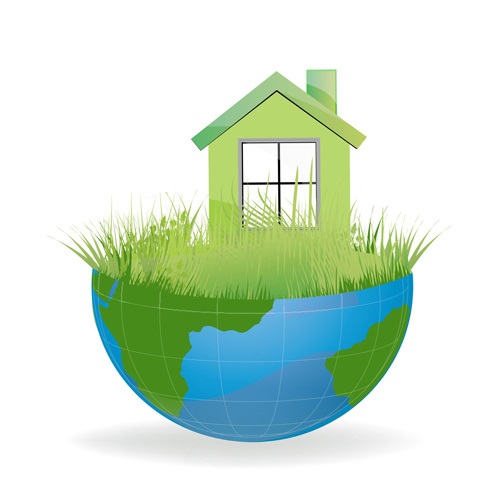